EDUCARE ALLA RAZIONALITA’ In ricordo di Paolo Gentilini9-11 June 2016, Sestri Levante
Giangiacomo GERLA (Salerno), Sistemi di riscrittura contro calcoli numerici
Comportamento razionale =
Fare scelte opportune per raggiungere un traguardo …

Vie migliori in assoluto
EDUCARE ALLA RAZIONALITA’ NELL’INSEGNAMENTO SCOLASTICO SPESSO CONSISTE NEL FARE APPRENDERE ALGORITMI.
NELLA MIGLIORE DELLE IPOTESI QUESTI ALGORITMI SONO GIUSTIFICATI DA UN TEOREMA DI CORRETTEZZA
EVIDENTEMENTE UN ALGORITMO NON PUO’ ESSERE FRUTTO DI UNA CREAZIONE DELLO STUDENTE E QUINDI NON PUO’ CHE ESSERE ACCETTATO PASSIVAMENTE
NELLE UNIVERSITA’ INVECE …
OLTRE AGLI ALGORITMI SONO IMPOSTI ANCHE I TEOREMI
LA RAZIONALITA’ EQUIVALE AD AVERE UN BEL BAGAGLIO DI ALGORITMI E DI TEOREMI ED AVERE LA CAPACITA’ DI TIRARE FUORI DA QUESTO BAGAGLIO LA COSA GIUSTA ?
NON SI RICHIEDONO 
NEMMENO ADATTAMENTI
ALTERNATIVA Sostituire ai giochi di pazienza giochi di intelligenza
Gioco di pazienza             Gioco di intelligenza
MT determinista            MT non determinista
ESEMPIO: CRITERI DI DIVISIBILITA’  (base 10)
n è divisibile per 2    l’ultima cifra di n è divisibile per 2
n è divisibile per 5     l’ultima cifra di n è divisibile per 5
n è divisibile per 10    l’ultima cifra di n è divisibile per 0.
n è divisibile per 3    la somma delle cifre di n è divisibile per 3.
n è divisibile per 4     le due ultime cifre di n rappresentano un
                                           numero divisibile per 4.
n è divisibile per 7      la differenza del numero ottenuto cancellando la cifra delle unità (prenumero) e il doppio della cifra delle unità (coda numerica) è divisibile per un multiplo di 7.
7.  n è divisibile per 11     se la somma delle cifre di posto pari, meno la somma delle cifre di posto dispari è divisibile per 11.
8. n è divisibile per 13    la somma tra il prenumero ed il quadruplo della coda numerica di n è un multiplo di 13.
9. n è divisibile per 17    il valore assoluto della differenza fra il prenumero ed il quintuplo della coda numerica è un multiplo di 17.. . .
CRITERIO UNIVERSALE un numero n è divisibile per p se il resto della divisione di n per p è 0.
ALTERNATIVA ?
Come alternativa immaginiamo per ogni numero naturale p un opportuno gioco
Definizione. Diciamo che due numeri n ed n’ sono p-equivalenti , in breve n p n’,  se risulta che
n è divisibile per p  n’ è divisibile per p.
Esempio (criterio della divisibilità per 3) 

n è 3-equivalente al numero n’ che si ottiene sommando tutte le cifre di n.
Teorema. 
n p n+mxp      ;       n p n-mxp.
ESEMPIO: Sia n = 3144 e p = 7 allora, 
3144  7 3144-140 = 3004 p 3004+210 = 3214 p 3200.
Corollario. Sia n un numero, allora n è p-equivalente al numero n’ che si ottiene addizionando o sottraendo a cifre consecutive di n un multiplo di p.
Teorema. Sia p  2, 5, 10 e supponiamo che n termini con 0, allora n è p-equivalente al numero n’ che si ottiene cancellando tale cifra.

Quindi 3200 p320 p 355 p 5
GIOCO DELLA DIVISIBILITA’      (p 2, 5, 10)
Si opera sull’insieme S dei termini chiusi  
n = am10m + …+a0 .
Le regole sono le seguenti:
R1 Se n termina o inizia con la cifra 0 allora è lecito cancellare tale cifra.
R2 E’ lecito sostituire in n un gruppo di cifre consecutive con cifre che si ottengono sottraendo o addizionando un multiplo di p.
Il GOAL è raggiungere un termine che rappresenta un numero minore di p.
ESEMPIO:  p = 7 ed n = 7411170002100014
7411170002100014
7411170002100000
741117
74111
4111 ??
. . . se le prime due cifre fossero 42 !
Aggiungendo 14 al numero rappresentato dalla seconda e terza cifra
4251  51  2 GOAL !! (non divisibile !)
Oppure aggiungendo 21
4321  43  1 GOAL !! (non divisibile !)
AGGIUNGERE ‘Motiva la risposta’
Dire se n = 37382 è divisibile per 7 e motiva la risposta
37382
3734         (ho sottratto 42)
234     (ho sottratto 3500)
22    (ho sottratto 14)

1   ho sottratto 21

GOAL !!  (non divisibile).
P = 11, n = 640531: 640531
64052   perché posso sottrarre 11
6403     perché posso sotrarre 22
6623   Perché posso aggiungere 220
23    …

1
P = 13, n = 640531.       13  26  39  52  65  78  91: 640531
653531
3531
3011
3921
          21
            8
P = 17, n = 871199.     17  34  51  68  85  102  119  136 871199
871080
87108
2108
3468
  34
Questi o giochi ammettono sempre soluzione ?
Definizione: Un gioco ad una persona è una struttura (S, R, G).  Indichiamo con 
S insieme dei possibili stati,
R  SxS relazione di possibilità
    (x R y significa che le regole del gioco consentono di passare da x ad y)
G insieme degli stati vincenti,
COME SI GIOCA
Il gioco si svolge scegliendo a caso uno stato iniziale s0
e poi tentando di costruire una catena (se esiste)
                s0s1…sn tale che sn  G
Ovviamente potrebbe anche non esistere tale catena (non esserci quindi soluzione) e la catena in genere non è unica.
Freecell
QUINDICI
CUBO DI RUBRIK
Gioco reversibile
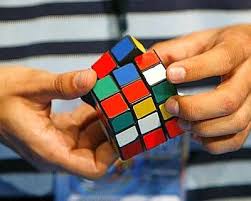 SISTEMI DI RISCRITTURA
TEORIA DEI GIOCHI
RIDUZIONE A FORMA NORMALE
PROBLEMA DELLA PAROLA
PROGRAMMAZIONE LOGICA
IL LINGUAGGIO MATHEMATICA
EQUISCOMPONIBILITA’
Riscrittura e riduzione a forma normale
Nei giochi in ambito matematico usualmente
 S è un linguaggio formale, (equazioni, termini chiusi, termini con variabili, …).

Si parte da una relazione di equivalenza  in S (essere lo stesso numero, rappresentare la stessa funzione, avere le stesse radici, essere lo stesso problema …).
Si cerca R capace di generare  . Possibilmente R deve avere una qualche “direzione” (senza avere cicli).

G è l’insieme degli stati che non hanno successivo ed i suoi elementi sono detti forme normali.
Spesso l’equivalenza viene definita da equazioni. Ad esempio la proprietà associativa
a(b c) = (ab)c
Oppure la proprietà distributiva
a(b+c) = ab+ ac
Tuttavia in un ambito di riscritture tali equazioni vengono splittate in due regole di riscrittura
a(b c)  (ab)c    (associativa)
(ab)c  a(bc)     (disassociativa)
a(b+c)  ab+ ac     ‘distribuzione’
 ab+ac  a(b+c)       ‘messa in evidenza’
L’intelligenza di una persona esperta consiste nel ridurre le possibili scelte senza ridurre le possibilità di vincere.
(Cioè considerare una sottorelazione di R)
Spesso si ricorre ad una funzione d: SN che misuri la ‘distanza’ di uno stato dall’insieme G …(misura di difficoltà, complessità  …)
L’intelligenza è la capacità di riferirsi a Rn e non solo ad R
Un metodo è una funzione f: SS tale che 
 f R, cioè xf(x)
per ogni x se x ha soluzione esiste n tale che fn(x)G.
Il gioco della riduzione a base b ≠ 10.
Per passare dalla base 10 ad un'altra base nella rappresentazione di un numero naturale esiste una procedura basata su di una serie di divisioni successive. 

Tuttavia senza che ci sia bisogno di ricordare tale metodo proviamo ad affrontare un caso particolare.
Rappresentare, in base 5, il numero 386. 
La strategia che adottiamo è quella di fare apparire il numero 5 e relative potenze il più possibile e di fare scomparire i numeri maggiori di 5. Poi evidenziare le potenze di 5 …
386 = 
3102+810+6 =
3452+165+5+1 = 
(25+2)52+(35+1)5+5+1 =
253+252+352 +5 +5+1 = 
253+552+25+1 =
353+25+1 
quindi in base 5 otteniamo 3021.
Il gioco diventa più utile ed interessante se S è l’insieme di tutte le possibili espressioni aritmetiche.
Ad esempio consideriamo l’espressione 3(2+25)+5(11+53)+6. 
Chi è abituato ad  utilizzare il metodo delle divisioni successive è portato ad 
effettuare prima tutti i calcoli, ottenere la relativa rappresentazione decimale 
successivamente ad applicare il metodo delle divisioni successive.
Tuttavia possiamo procedere anche al modo seguente
3(2+25)+5(11+53)+6 =
6+352+5(25+1+53)+5+1 =
5+1+352+252+5 + 54 +5+1=
53+ 54 +35 +2=
54 +53 +35+2  GOAL !!!

Quindi la rappresentazione in base 5 è 1132
In [Ferrari 2003] è esposta una sperimentazione in cui si chiede ad un gruppo di studenti quale tra una serie di espressioni proposte è equivalente a 103224-104223. Ebbene, pur essendo il livello degli studenti coinvolti ottimo, nessuno si dimostra in grado di trovare la risposta corretta 12103223 che si ottiene tramite la seguente semplice dimostrazione
103224-104223 = 103223(22-10) 
	103223(22-10) = 10322312
	10322312 = 12103223.
Il fatto è che gli studenti si sono posti come primo obiettivo il calcolo dei valori numerici delle espressioni dimostrandosi più attratti dalla dimensione calcolo che dalla dimensione dimostrazione.
MORALE n. 1:
FARE IL CONTRARIO DI COME USUALMENTE PROCEDE LA MATEMATICA, CIOE’
Trasformare ogni algoritmo determinista in un ‘algoritmo non determinista' 
Cioè ogni gioco di pazienza (diligenza) in un gioco di intelligenza.
MORALE n. 2:
ESISTONO MOLTI MOMENTI IN CUI IL LINGUAGGIO NON SERVE PER PARLARE DI MATEMATICA MA E’ OGGETTO DI MANIPOLAZIONE IN ACCORDO CON DETERMINATE REGOLE.
MORALE n. 3:
L’INTELLIGENZA SI MANIFESTA NELLA CAPACITA’ DI SCEGLIERE TRA DIVERSE POSSIBILI MOSSE QUELLA GIUSTA, GUARDANDO DA LONTANO IL GOAL DA RAGGIUNGERE PER TENTARE DI AVVICINARSI
DIMOSTRAZIONI E CALCOLI
Usualmente vengono considerate cose differenti. Tuttavia ogni calcolo è una dimostrazione se si è obbligati a giustificarlo
Ad esempio, invece del seguente problema 
Problema: Calcolare la somma di 346 e 274 
si potrebbe chiedere, 

Problema: Tenendo conto che 346 e 274 sono proprietà che caratterizzano due numeri, indicare una analoga proprietà che caratterizza la relativa somma. Motivare la risposta.
Spesso le dimostrazioni sono più potenti dei calcoli.

Problema: Determinare il resto della divisione del polinomio x234456721 -2 per il polinomio x-1
Potremmo eseguire effettivamente la divisione o, poiché

x234456721 -2 = p(x)(x-1)+r

ponendo 1 al posto di x 
1-2 = r
E quindi r = -1

(Didattica della dimostrazione: Paolo Gentilini, Irrsae Liguria)
Gioco delle equazioni
Supponiamo che l’insegnante scelga l’equazione 4x-1 = 5+x. Lo studente che tenta di risolvere l’equazione procede tramite opportune mosse in accordo con le seguenti regole:

si può addizionare o sottrarre una quantità ad entrambi i membri di una equazione

si può moltiplicare o dividere per una quantità non nulla entrambi i membri di un’equazione.

Uno stato vincente è un’equazione della forma  x = 
Lo svolgimento del compito potrebbe essere del tipo:
 
4x -1 = 5+x            	⇨
4x -1+1 = 5+x+1   	⇨
4x = 6+x                  	⇨     	...
4x-x = 6+x-x           	⇨
3x = 6                      	⇨
(3x)/3 = 6/3           	 ⇨
x = 6/3                     	⇨
x = 2                          pertanto la soluzione è il numero 2.
In realtà si applica un gioco più rapido le cui regole sono le seguenti.
 
E’ possibile passare una quantità che si addiziona (si sottrae) da un lato all’altro dell’equazione cambiandola di segno,

E’ possibile passare una quantità che si moltiplica (si divide) da un lato all’altro di un’equazione invertendola.
4x -1 = 5+x    ⇨  beh, devo tentare di trasformare questa     equazione in una cosa del tipo x =  … forse sarebbe opportuno togliere  -1, per farlo lo sposto a destra cambiandolo di segno
4x = 5+x+1  ⇨ 	...
4x = 6+x      ⇨   	ora sarebbe opportuno togliere x da
                              destra, per farlo lo sposto a
                               sinistra cambiandolo di segno
4x-x = 6   ⇨   	...
3x = 6      ⇨  	ora sarebbe opportuno togliere il 3,
                                per farlo lo porto sotto al 6
x = 6/3     ⇨    
x = 2         ci sono riuscito: è la forma che cercavo!
La procedura utilizzata si basa su scelte intelligenti anche se esse si riferiscono alla forma delle equazioni e non al loro significato. Infatti è l’intelligenza dello studente che gli permette di evitare sequenze del tipo,
4x-1 = 5+x                      ⇨
5(4x-1) = 5(5+x)      ⇨
55(4x-1) = 55(5+x)  ⇨
55(4x-1) +1 = 55(5+x)+1  ⇨
. . .